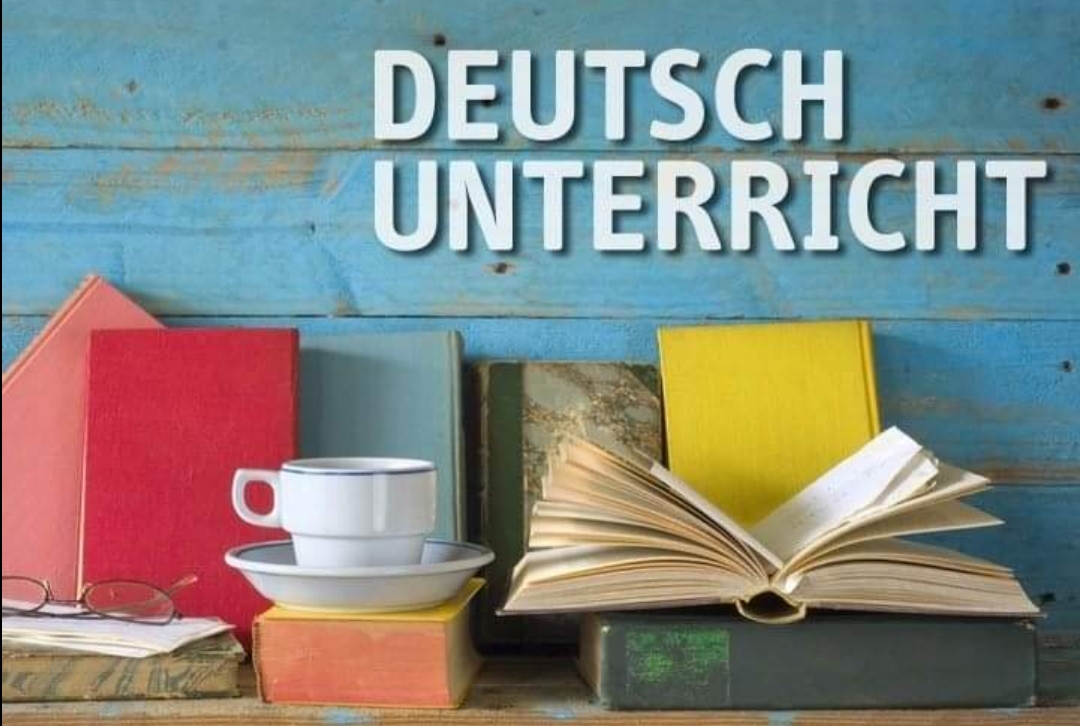 Stunde 4. Wie findest du Deutsch?
Wir kontrollieren die Hausaufgabe
Wir lernen Wörter
Wir lesen den Diaolog
Wir machen Übungen 
Selbständige Arbeit
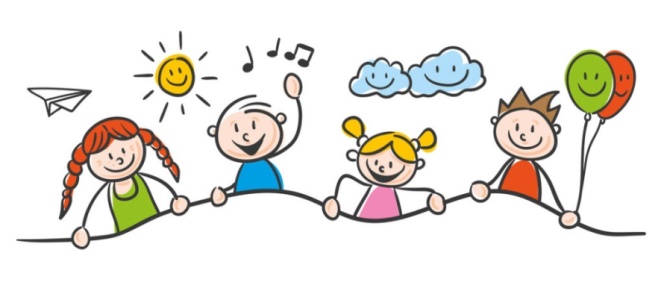 Die Übung machen
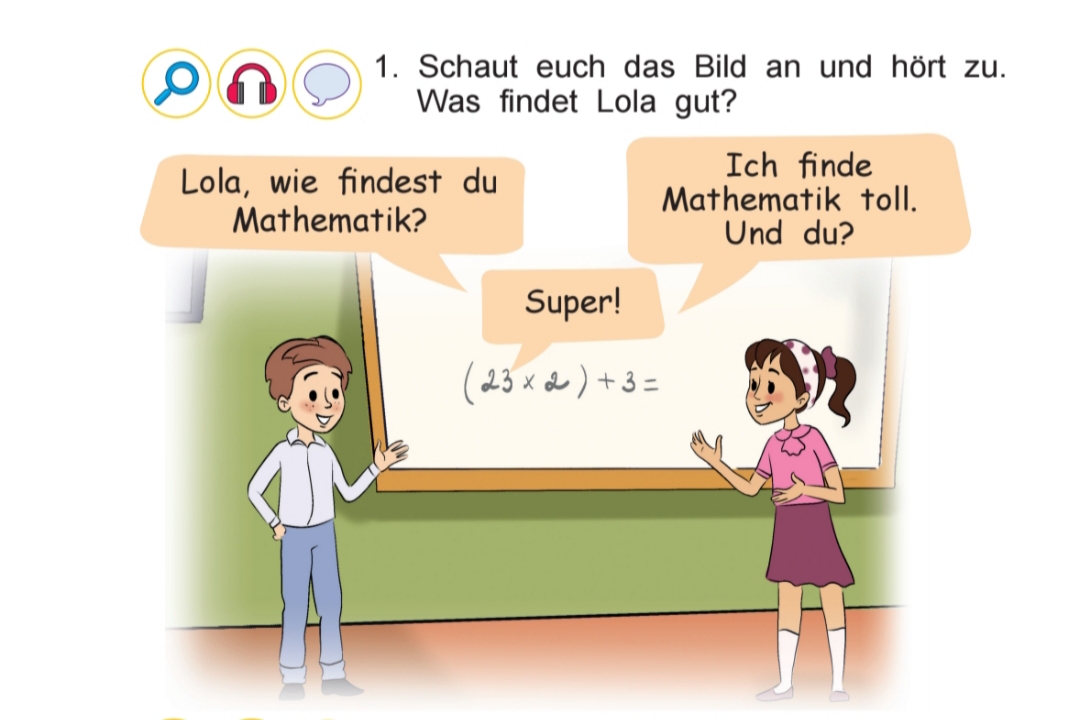 Mathematik
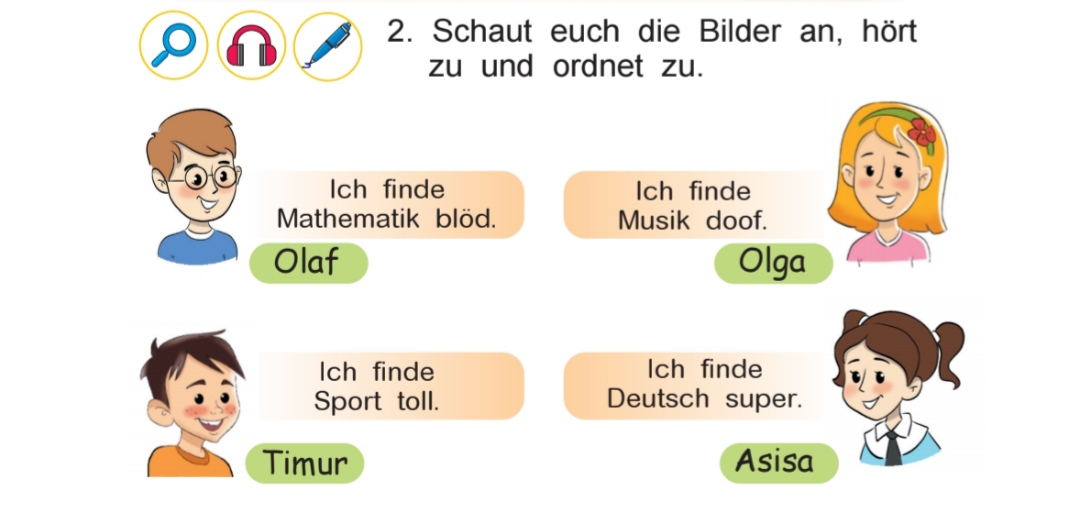 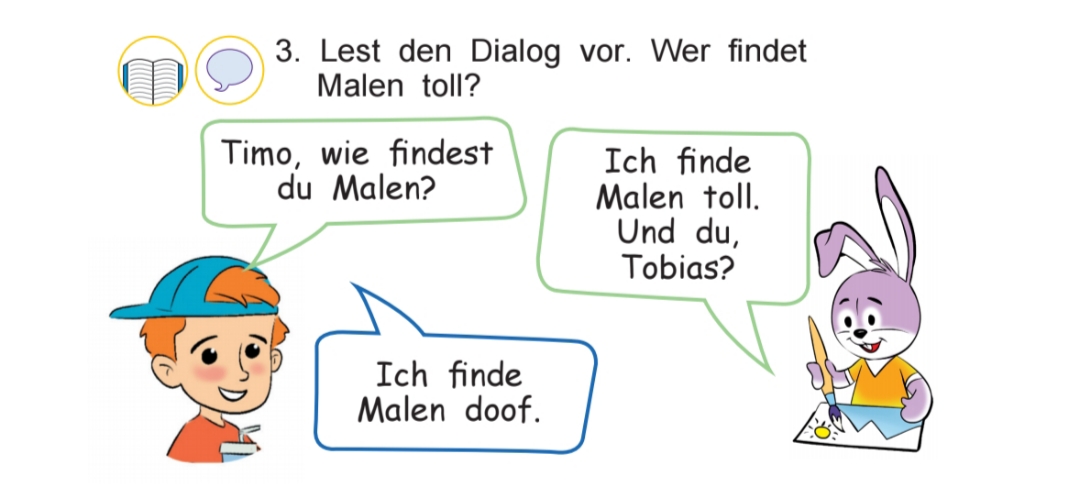 TIMO
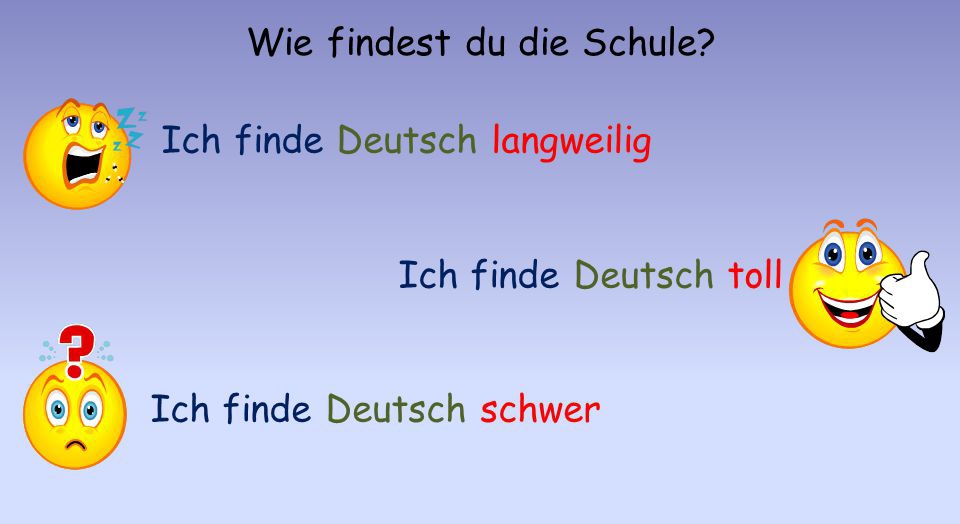 Wir lernen Wörter
toll
blöd
super
schwer
langweilig
finden
doof
malen
Die Hausaufgabe
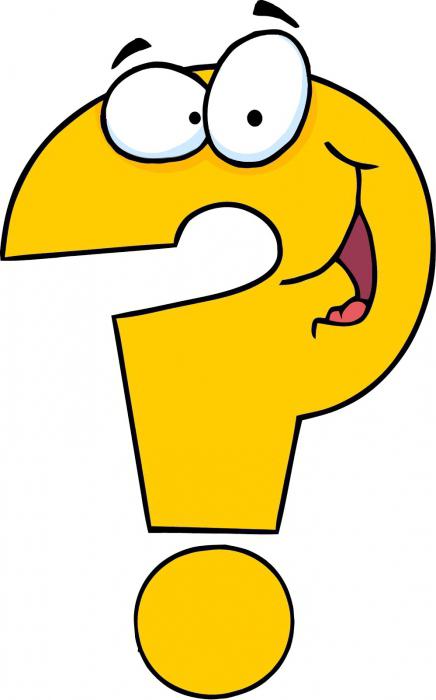 Ergänzt die Sätze!
Wie findest du Deutsch?
Ich finde Deutsch ……
Findest du Sport toll?
Ja, ich finde Sport  ……
Wie findest du Malen?
Ich finde Malen …….
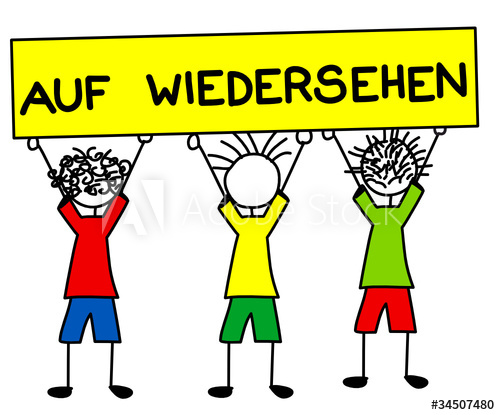